International Business
Learning Aim a: P1
Businesses operating in contrasting international markets
Types of business activity
There are four main types of international business activity:
EXPORT
IMPORT
MULTINATIONAL ENTERPRISES (MNEs)
ASSOCIATED BUSINESSES, E.G. LOGISTICS AND MARKETING
Reasons for conducting business internationally
Can you think of any reasons why a business might want to develop internationally?
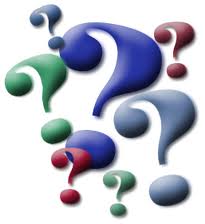 Reasons for conducting business internationally
Growth
Additional revenue streams
Brand exploitation
Access to new markets
Diversification
Increased market share



Market leadership
Technological dominance
Comparative advantage
Economies of scale
Fiscal benefit
Preferential tax rates
Choice of TARGET MARKET
When growing internationally, the business must decide whether it intends going into:
Developed economies
Emerging markets e.g. BRICS, CIVETS or MINT countries
Less developed economies
There are pros and cons of each category of economy.

The choice of broad target market will be determined by the business’ reason for conducting business internationally (see previous slide) and other factors (see next slide).
Factors influencing the choice of market
There are many! Here are 3. Can you think of others?
Type of product
Costs
Size of market
Task
The first assignment of Unit 5 is to write a report in three parts, titled “Why Trade Internationally”.
The first part of the report will compare and contrast two business' motives and experiences regarding International Trade.
The first thing you have to do is research some businesses…
Research ALL these Businesses
You must show you have conducted your own research into a variety of businesses before choosing specific ones to do the rest of your assignment on. 

Therefore, please write a very short pieces about each of the businesses in the table.

Include: 
- If they are an IMPORTER, EXPORTER, MNE or Associated Business.
What is their line of business?
Roughly, the countries in which they operate
Two Businesses
You are to choose two businesses to study. Please pick either of these two combinations:

Gordon & MacPhail and a car producer   or
Majestic and a car producer.




Track your research in a bibliography and keep printouts to include in appendices. Your research will affect your grade.
Your report- Introduction
Your report should start with an introduction to both your businesses.
Include:
The type of business activity it undertakes (export / import / MNE / Associated) and EXPLAIN what that means (e.g. what is “exporting”)
Its industry – be specific and try to find out information about the industry, e.g. are they a major player in the industry? Who are the main competitors etc.
Who is their target market?
Partner trading countries
Size of the business – how many staff members do they have, what was the value of their sales / profits last year
Business’ organisation structure (in brief – either via a diagram or brief description of their set-up e.g. hierarchical, divisional, function etc etc)
Your report – Section 1 (to cover Learning Aim A)
Start with business 1:
EXPLAIN reasons why it conducts business internationally (see slide 4) 
EXPLAIN how each of these reasons impacts on the business (see slide 4)
EXPLAIN the choice of markets in which it operates (see slide 5). Why have they chosen these markets?
EXPLAIN the factors that influence the choice of market in which they operate (see slide 6)
e.g. a firm might target a developed economy despite the costs of doing so in order to increase revenue because their home market is saturated.

Then do the same for business 2.
Conclude P1 – approx. ½ side
Once you have covered both businesses, conclude this element of section 1 of your report. To do this, summarise the similarities and differences between how the two contrasting businesses trade internationally. 

Also reflect on the two businesses’ targets markets. What impact will these have on each business’ operations and management practises. 


Remember your research!! Keep to put in appendices and note in your bibliography.